VY_III/2_INOVACE_97_Adolf Born
Adolf Born
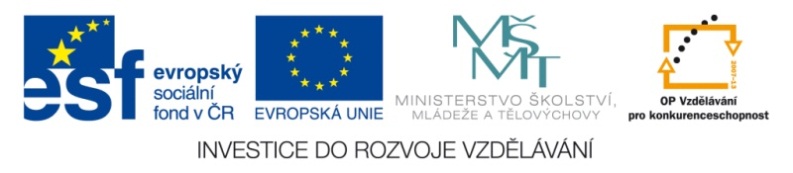 Mgr. Jana Svobodová
Obsah
Portrét
Život
Dílo
Otázky
Který obrázek namaloval Adolf Born
Portrét
Obrázek na tabuli
Život
Narodil se 1930 v Českých Velenicích
Vystudoval výtvarnou výchovu na PF UK
Od roku 1960 byla jeho díla vystavována po celém světě
Ilustroval knihy Miloše Macourka, Julese  Verna, Vojtěch Steklače
Je autorem kostýmů a dekorací k opeře Antonína Dvořáka Čert a Káča
V roce 1988 získal ocenění zasloužilý umělec
Díla
Mach a Šebestová
Tři mušketýři
Boříkovy lapálie
OtázkyČítanka pro 5. ročník, Pan Jenkins a jeho syn
Měl pan Jenkins vousy
Odkud pochází babička a odkud pan Jenkins
Kdo je Bruno
Kde byl schovaný Bruno
Jak se jmenuje kočka
Kde se celá událost stala
Kdo Bruna proměnil
Který obrázek namaloval Adolf Born
Na tabuli obrázky: Mikoláše Alše, Heleny Zmatlíkové, Josefa Lady, Adolfa Borna, Ondřeje Sekory